Wir weigern uns Feinde zu sein!
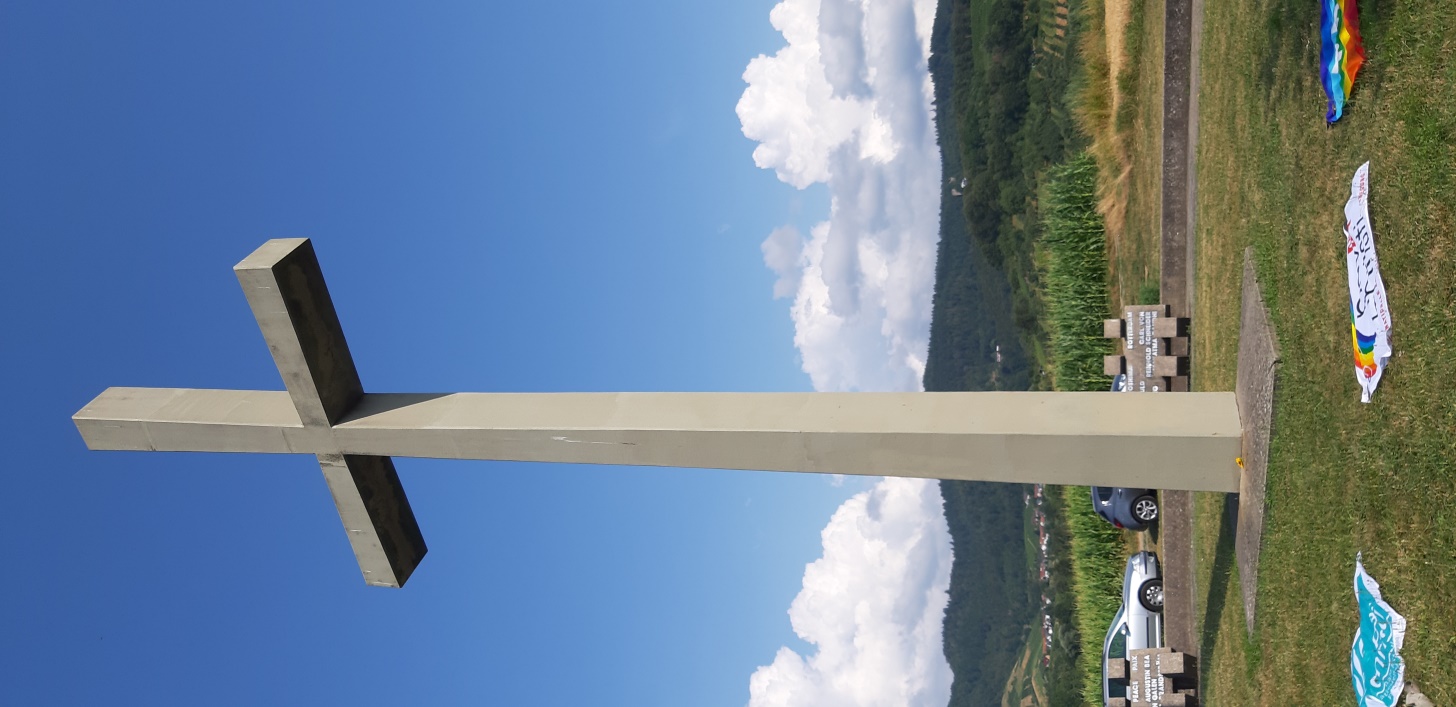 70 Jahre Bühler Friedenskreuz
 – ein Mahnmal für den Frieden!
Wir weigern uns Feinde zu sein !
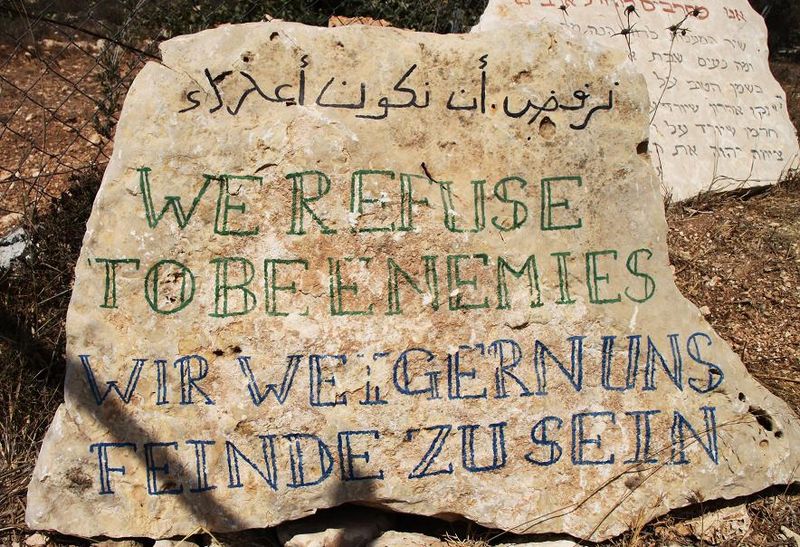 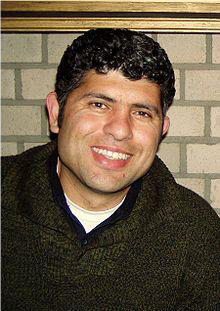 Daud Nassar
Dieser Satz drückt aller Bedrängnis zum Trotz die Philosophie der Palästinenerfamilie Nassar in der Region von Bethlehem aus.
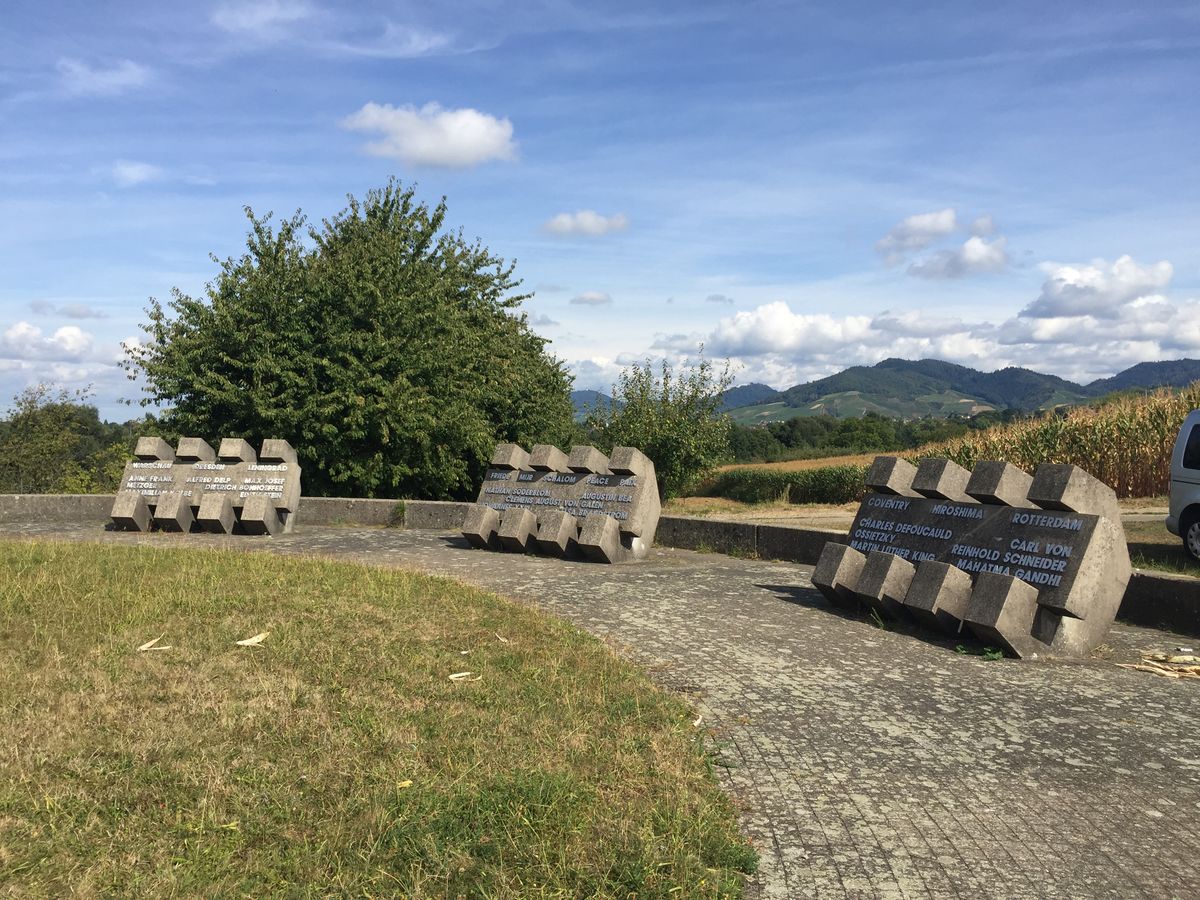 Zwölf riesige Betonklammern symbolisieren Gewalt beim Bühler Friedenskreuz.
Max Josef Metzger 1921:
„Man hat den Völkern einzureden versucht, sie seien gegenseitig von Natur aus Feinde, während das Gegenteil der Fall ist. Alle Völker haben nur einen Feind, der ist ihnen allen gemeinsam: 
Es ist der Krieg.“
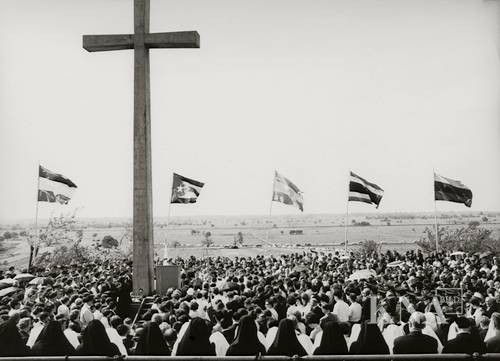 Friedenswoche 1965
Bühler Friedenskreuz – Mahnmal für den Frieden!
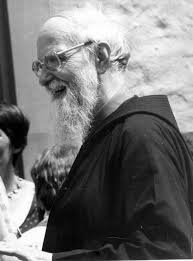 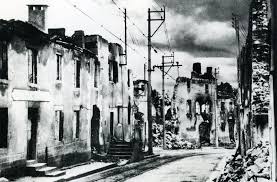 Pater Manfred Hörhammer
Oradur-Sur-Glan 1944
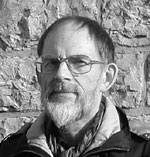 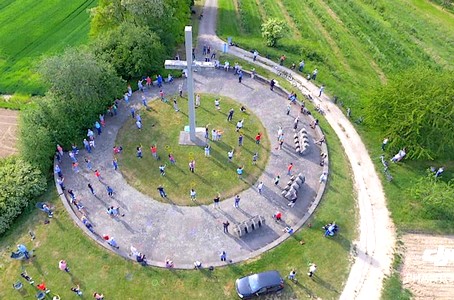 Herbert Fröhlich war Pfarrer in Karlsdorf –Neuthardtund geistlicher Beirat von pax christi in Deutschland
Er verstand es die Bedeutung des Bühler Friedens-kreuzes neu zur Sprache zu bringen. Er hat auch mir die Wichtigkeit dieses Mahnmales für den Frieden aufgezeigt.
Wir weigern uns Feinde zu sein!
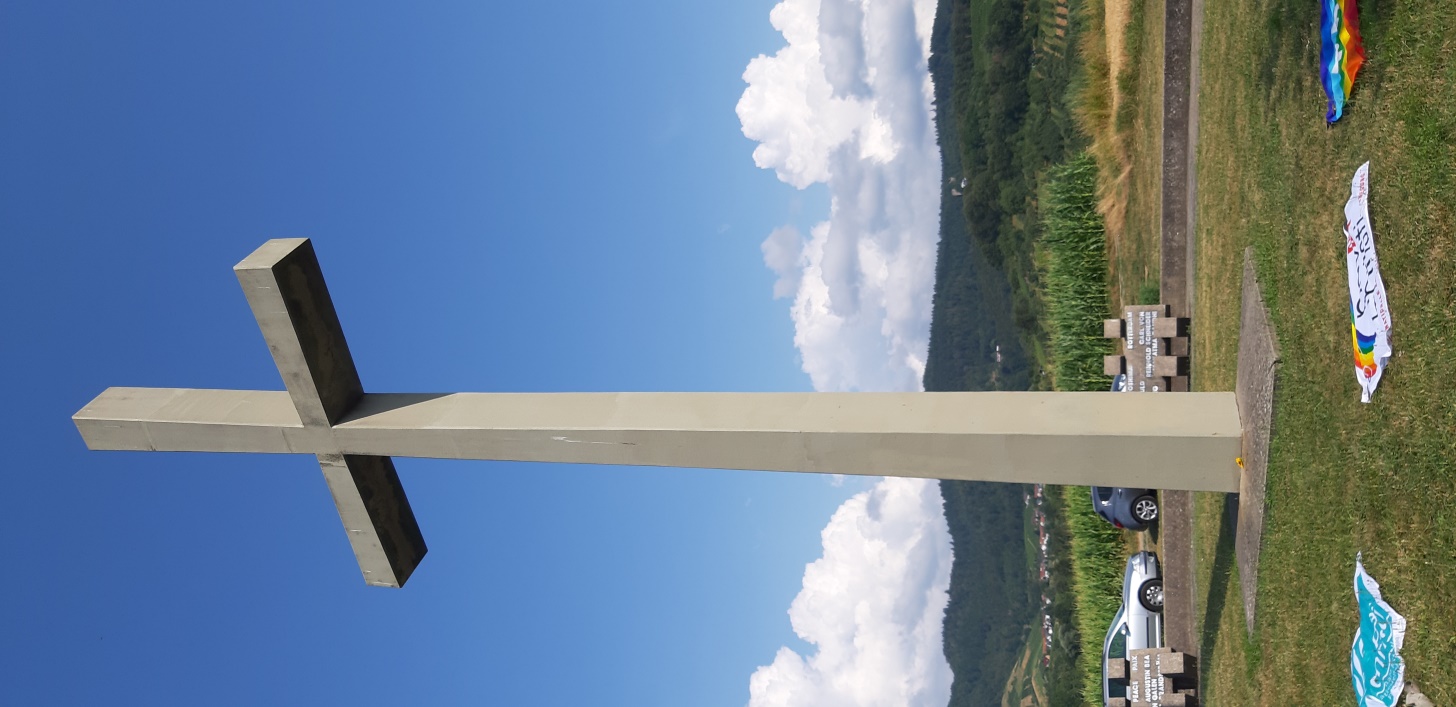 70 Jahre Bühler Friedenskreuz
 – ein Mahnmal für den Frieden!